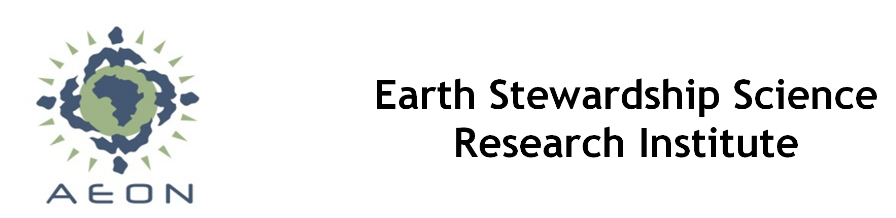 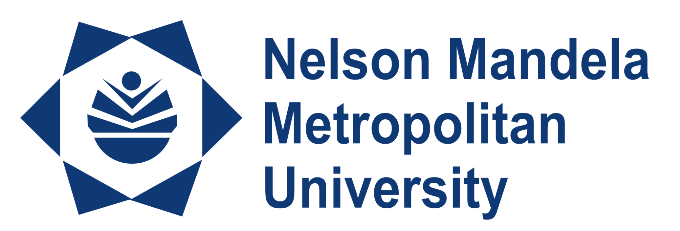 Geophysical Survey Methods in the Southern Karoo Basin
Martin Bentley
Lucian Bezuidenhout
Part of SHALE GAS WORKSHOP
1st OCTOBER 2014
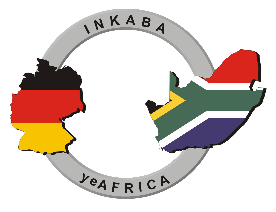 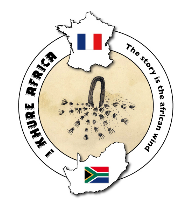 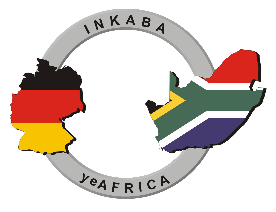 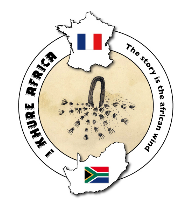 Scope
Overview – Airborne – Seismic – Magneto-Telluric - Conclusion
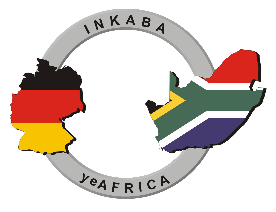 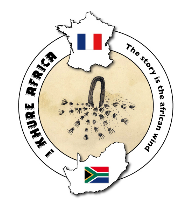 Defining Geophysics
Measure the physical response of rocks
Can be linked to specific rock properties
Overview – Airborne – Seismic – Magneto-Telluric - Conclusion
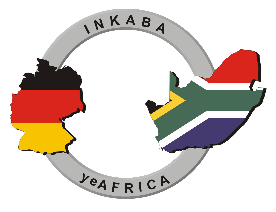 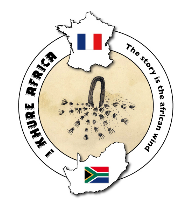 Advantages of geophysical surveys
Not limited to areas with outcrop
Regional scale
Well-established techniques
Exploration
Civil engineering
Overview – Airborne – Seismic – Magneto-Telluric - Conclusion
Geophysics in the Karoo
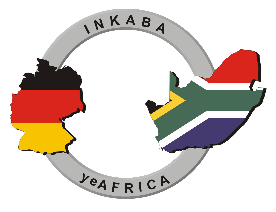 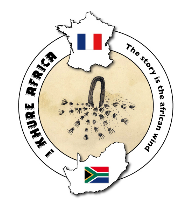 Some work has been done
Limited scale
Raw data is often not freely available
Importance of the Karoo is growing
Need more subsurface data
Overview – Airborne – Seismic – Magneto-Telluric - Conclusion
Overview of proposed methods
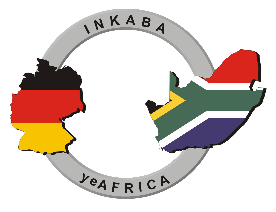 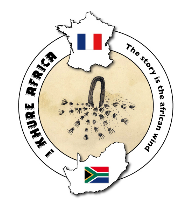 Airborne Survey
Magnetic
Gravity
Radiometric
Passive seismic tomography
Magneto-Telluric Survey
Overview – Airborne – Seismic – Magneto-Telluric - Conclusion
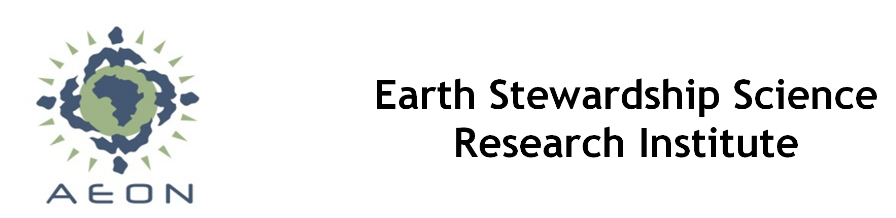 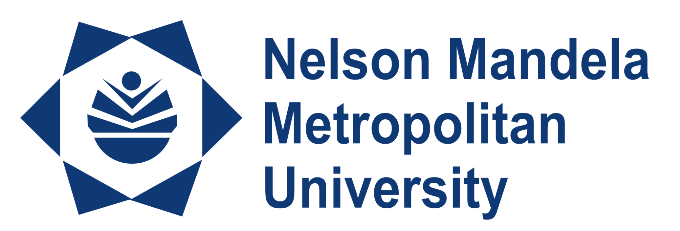 The Airborne Survey
Martin Bentley
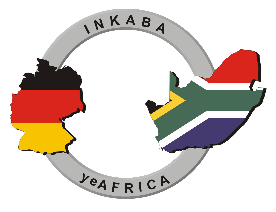 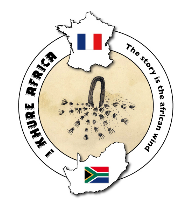 Background
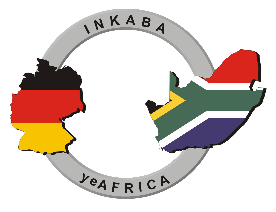 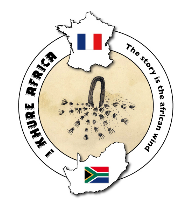 Currently a lack of high-resolution data
Magnetic
Data is not freely available
Radiometric
Gravity
Overview – Airborne – Seismic – Magneto-Telluric - Conclusion
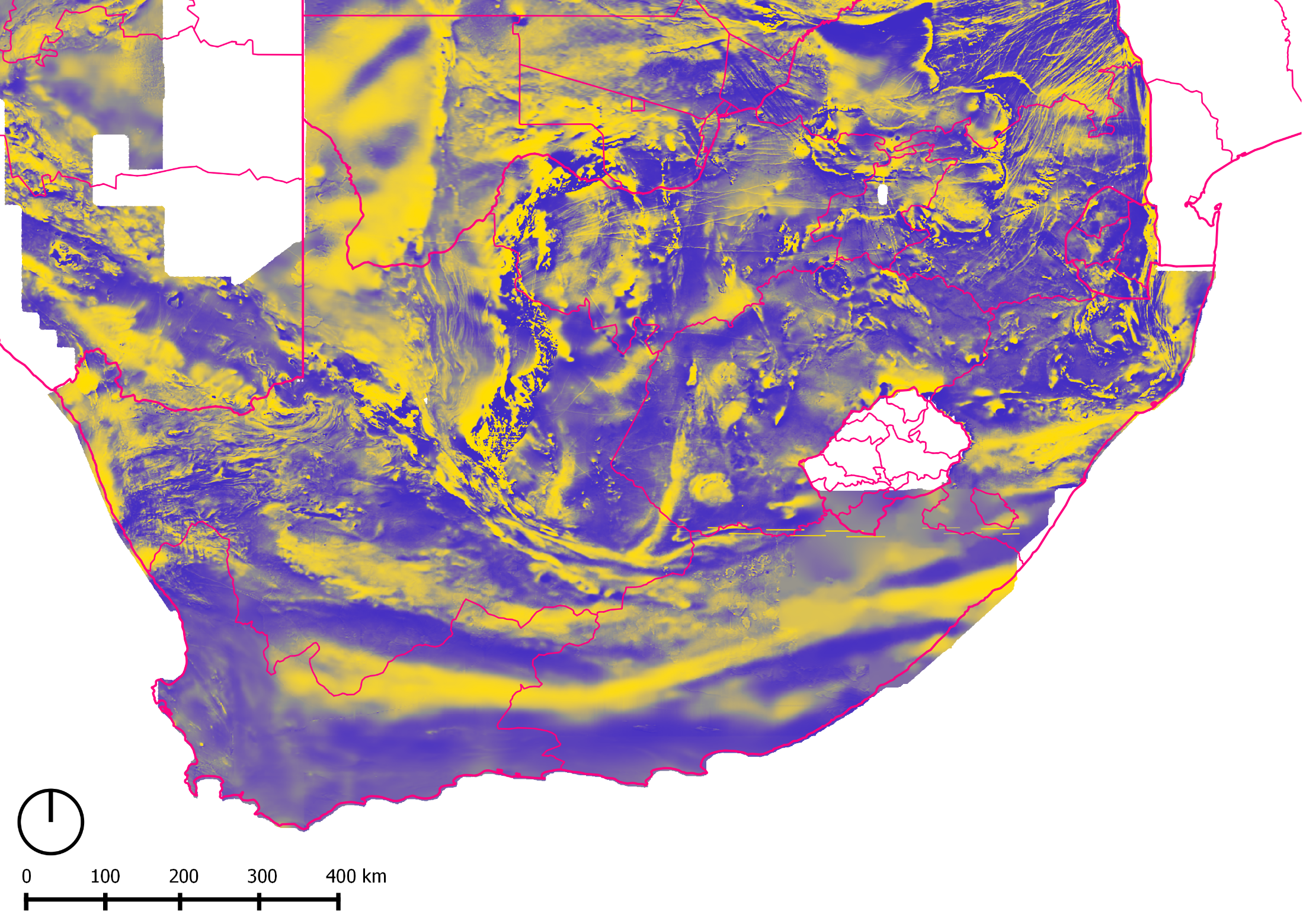 Overview – Airborne – Seismic – Magneto-Telluric - Conclusion
Overview – Airborne – Seismic – Magneto-Telluric - Conclusion
Proposed Plan
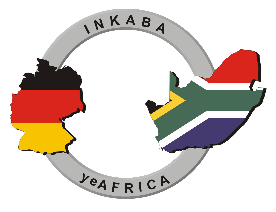 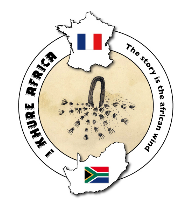 Use gyrocopter as payload carrier
Gather multi-parameter data
Magnetic
Gravity
Radiometric
Data for accurate digital terrain model
Overview – Airborne – Seismic – Magneto-Telluric - Conclusion
The Payload Carrier
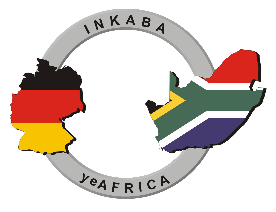 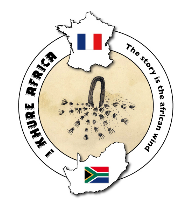 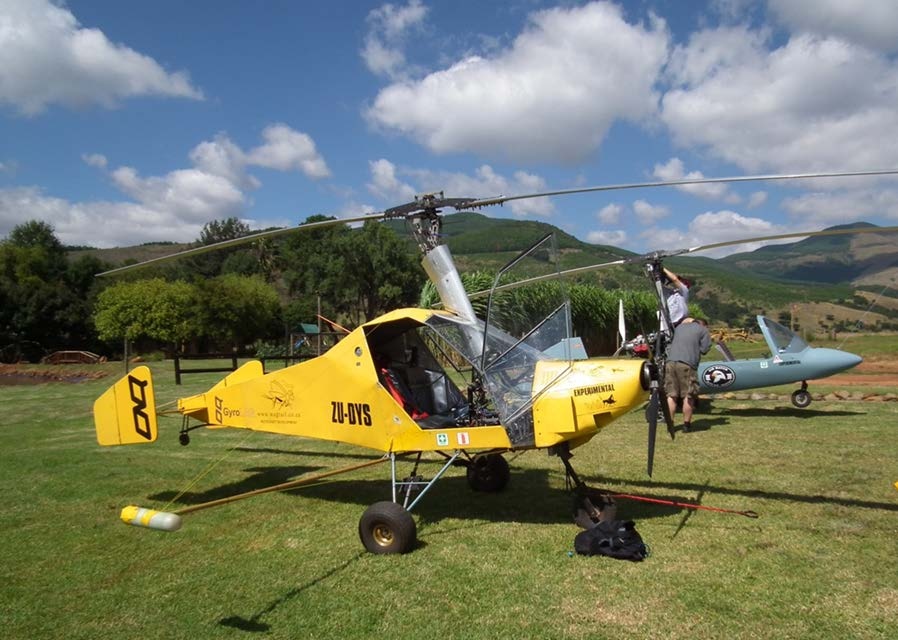 Gyrocopters in Barberton, courtesy M. Doucouré.
Overview – Airborne – Seismic – Magneto-Telluric - Conclusion
Data processing
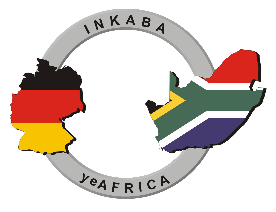 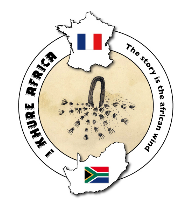 Existing software is:
Expensive
Will create software for:
Processing
Analysis
Visualisation
Overview – Airborne – Seismic – Magneto-Telluric - Conclusion
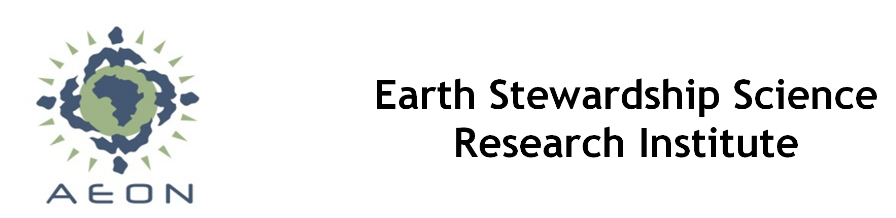 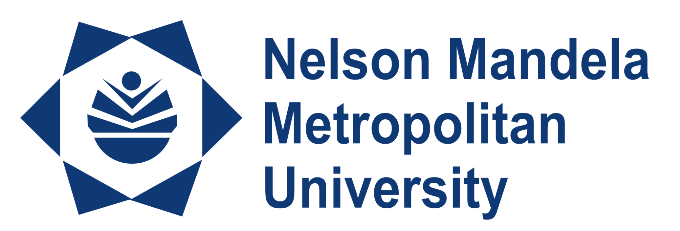 The Passive Seismic Survey
Lucian Bezuidenhout
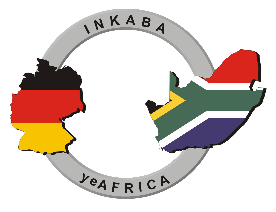 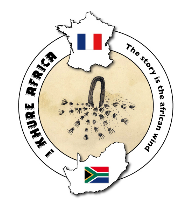 Potential Karoo areas for exploration for SHALE GAS
Map of South Africa showing possible areas of future exploration and associated companies with pending exploration rights
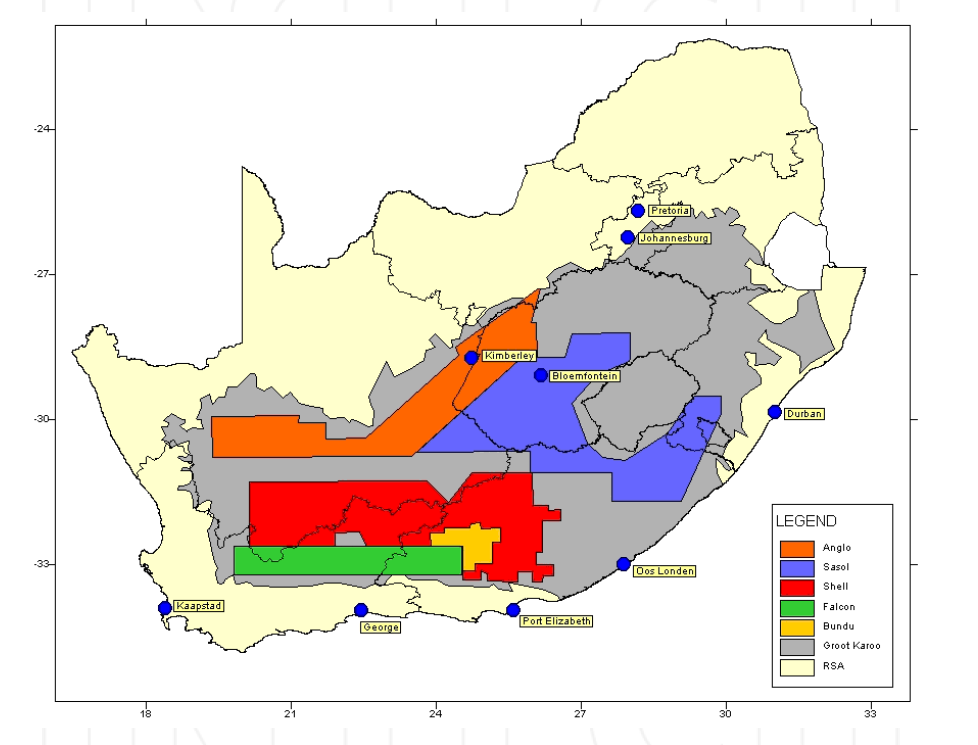 GREAT KAROO
ANGLO
SASOL
SHELL
FALCON
BUNDU
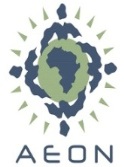 G. Steyl and G. J. van Tonder [http://dx.doi.org/10.5772/56310]
Objectives
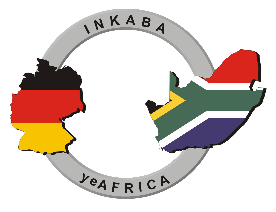 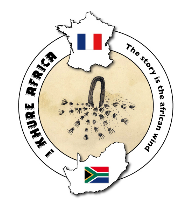 Explore the concept of passive seismic tomography using three-component sensors on a seismic grid.

Create a 3-D imagery of the Karoo sub-surface using passive seismic measurements.

Gain an improved understanding of the subsurface of the Karoo basin.

Construct a seismic (earthquake) survey of the Karoo prior to hydraulic fracking.

To complement and support other investigated geophysical aspects (e.g. hydrology, geology, etc…) with microseismic activity monitoring.

Go into areas with limited accessibility.
Overview – Airborne – Seismic – Magneto-Telluric – Conclusion
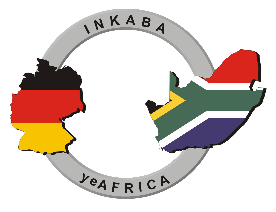 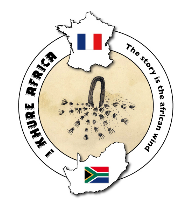 Where in the Karoo?
Overview – Airborne – Seismic – Magneto-Telluric – Conclusion
Seismic Tomography vsPassive Microseismic Monitoring
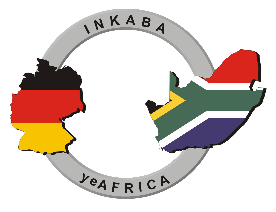 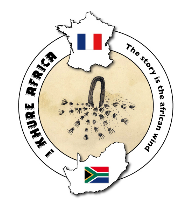 Microseismic monitoring – passive observation of very small earthquakes which are naturally occurring underground or are present as a result of human activities  (i.e. imaging subsurface using subsurface source +).
Passive imaging techniques are based on ability to extract coherent contribution to seismic field from continuous ambient noise signal (based on reconstruction of Green’s function cross-correlation of data acquired at two different locations *).

AREAS of APPLICATION :
Probing of Earth’s interior with noise – information from upper and middle crust can be retrieved with increased spatial resolution.
Detection and characterization of changes within active structures.
   (e.g. volcanoes, faults, earthquake zones, glaciers)
Mining, Oil and Gas, Shale Gas, Geothermal Reservoirs, Stability of Nuclear Waste and CO2 Repositories# [exploration, risk management and mitigation, environmental concerns, gain knowledge of existing fault and fracture networks, continuous monitoring, etc.]
+  Claerbout, Geophysics, 33 (1968) 264.     * Shapiro and Campillo, Science, 307 (2005) 1615.
# Case studies: Sabra et al., Geophysi. Res. Lett., 32 (2005) L14311; Stehley et al., Geophys. J. Int., 178 (2009) 338; Lin et al., Geophys. J. Int., 170 (2007) 649.
Overview – Airborne – Seismic – Magneto-Telluric – Conclusion
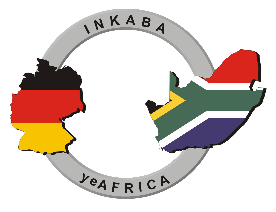 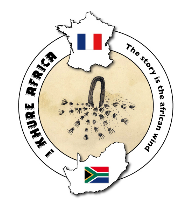 Advantages
OPERATIONAL
	- can concentrate in regions of interest as well as large areas
	- can obtain data from difficult terrain 
	- no day-to-day operational costs
	- can create community involvement

ENVIRONMENTAL
	- uses underlying perturbations as a “source” signal
	- no explosives, no drilling, no cables….
	- suitable for environmentally sensitive regions

Can conceivably be used in frontier geopolitical and sensitive exploration areas and to establish regional baselines.
Overview – Airborne – Seismic – Magneto-Telluric – Conclusion
Technique Basics
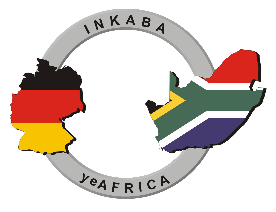 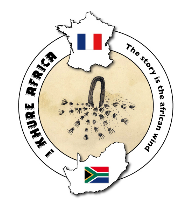 Areas lacking sampling
Surface
Sampling depth 
up to 30 km
local seismic events 
(magnitudes from -1 to 2 on RS)
Passive microseismic measurements can be carried out without synthetic sources or waiting for earthquakes
 Resolution can be improved by increasing number of recording stations or periodic redeployment of stations 
Accuracy and resolution of the subsurface image relies strongly on the ability to resolve the velocity model and upon density of sampling.
Overview – Airborne – Seismic – Magneto-Telluric – Conclusion
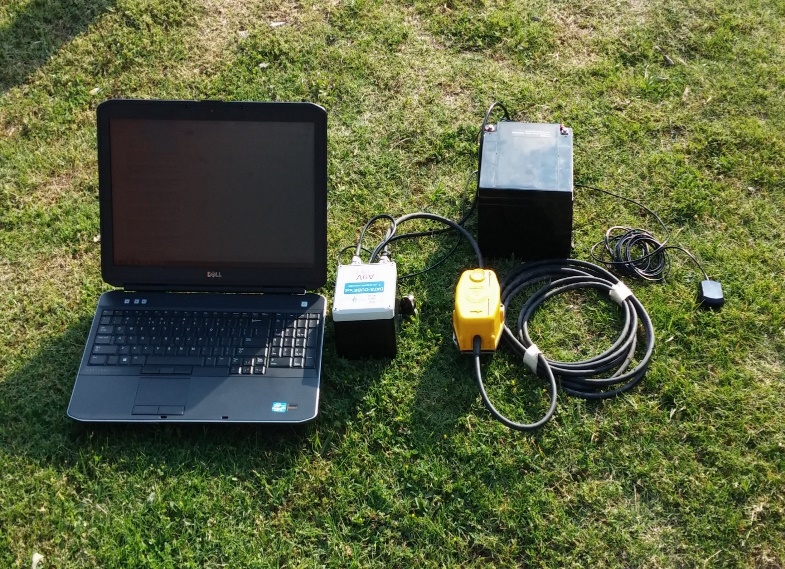 Battery
Data Cube
Data 
monitoring
GPS
Geophone
Data Interpretation
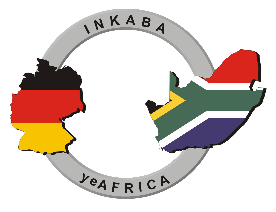 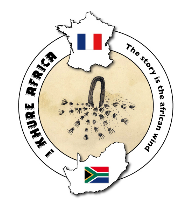 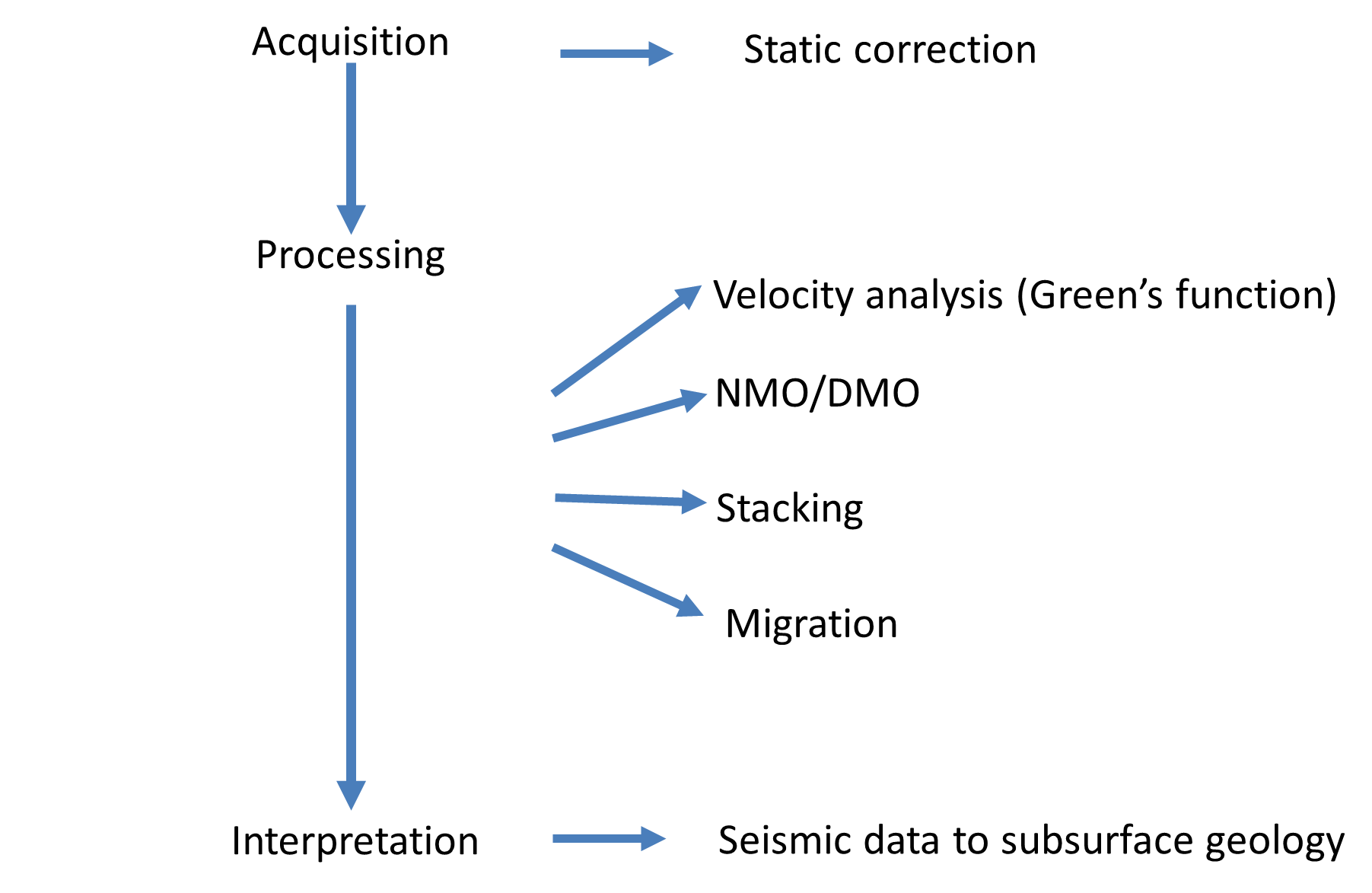 Overview – Airborne – Seismic – Magneto-Telluric – Conclusion
Previous model of Karoo
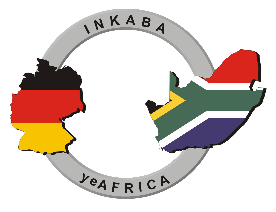 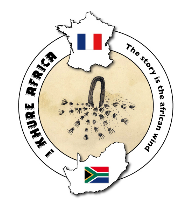 Overview – Airborne – Seismic – Magneto-Telluric – Conclusion
(Lindeque et al. (2007/8))
The Magneto-Telluric Survey
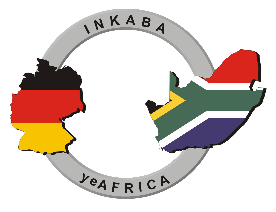 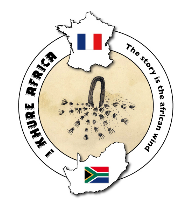 Geophysical method used for imaging of subsurface by measuring natural variations of electric and magnetic fields at the Earth’s surface.
Energy source: solar energy and lighting cause variations in the earth’s magnetic field thus inducing electric currents (telluric currents) below the surface.
Different rocks, sediments and geological structures have different conductivities 
Depths from 300 m to hundreds of km can be investigated; frequency range 0.0001 up to 10000 Hz.
Overview – Airborne – Seismic – Magneto-Telluric – Conclusion
EM wave propagation
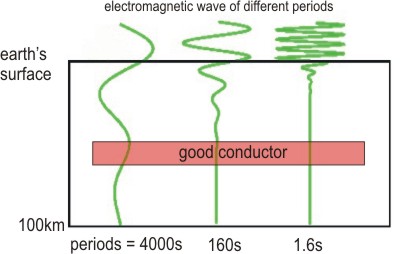 Resistivity model
Resistivity of Rocks
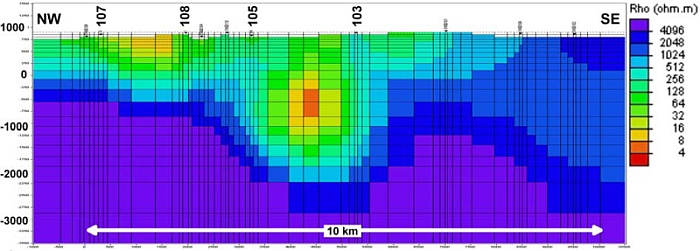 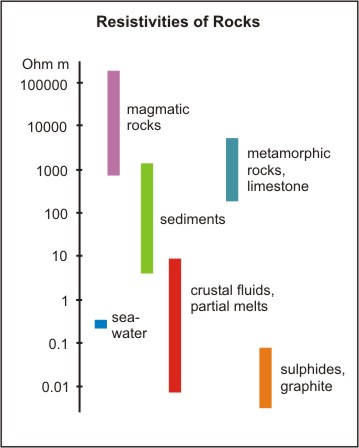 Overview – Airborne – Seismic – Magneto-Telluric – Conclusion
Conclusion
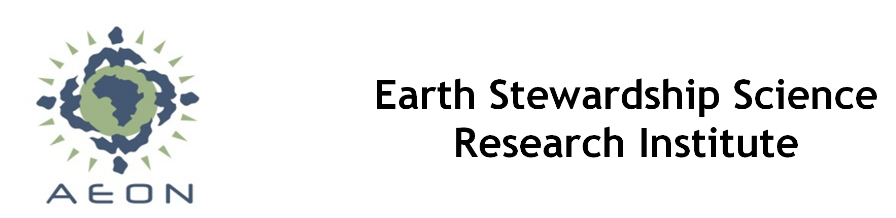 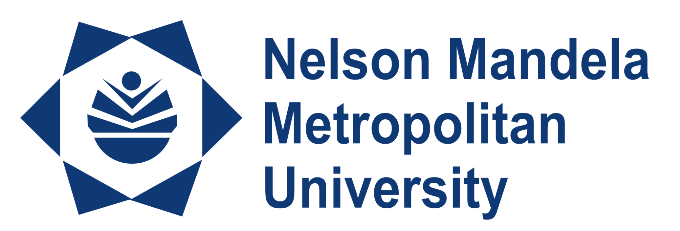 This geophysical survey will aim for an increased understanding of the subsurface conditions in the Karoo by:
Gathering new, high resolution data for critical areas
Correlation of multiple geophysical methods
Hope to get better understanding of:
Geological structures (folds/faults/intrusions)
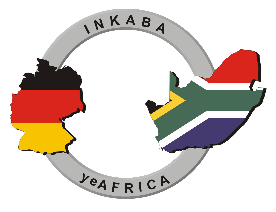 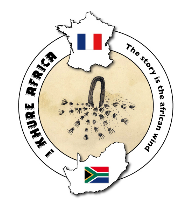 Thank you
Overview – Airborne – Seismic – Magneto-Telluric – Conclusion